Краски серого города
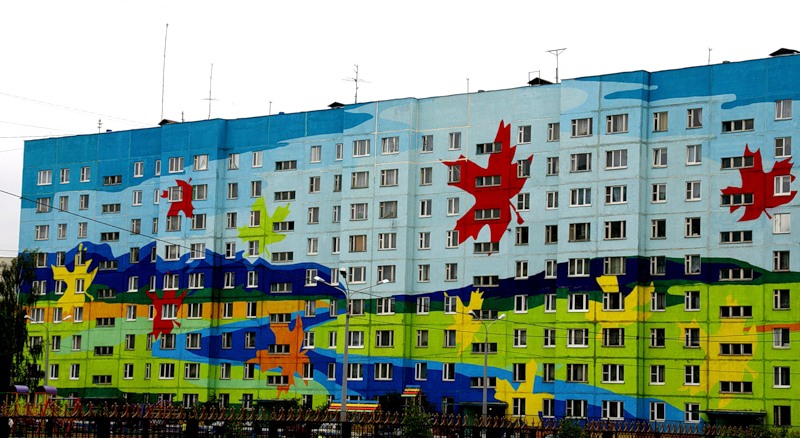 Выполнила ученица
 1 «А» класса Киктенко Кристина 
Учитель – Плющева Нина Ивановна
Актуальность: актуальность проекта состоит в том, что город Нижневартовск, который начал строится в 80-х годах, «застыл» в серых цветах и тонах, нет контрастности, один дом похож на другой. Всё это создаёт грустную, депрессивную картину неприглядную ни гостям, ни жителям нашего города.   Цель проекта: раскрасить здания города новыми красками, картинами и граффити.
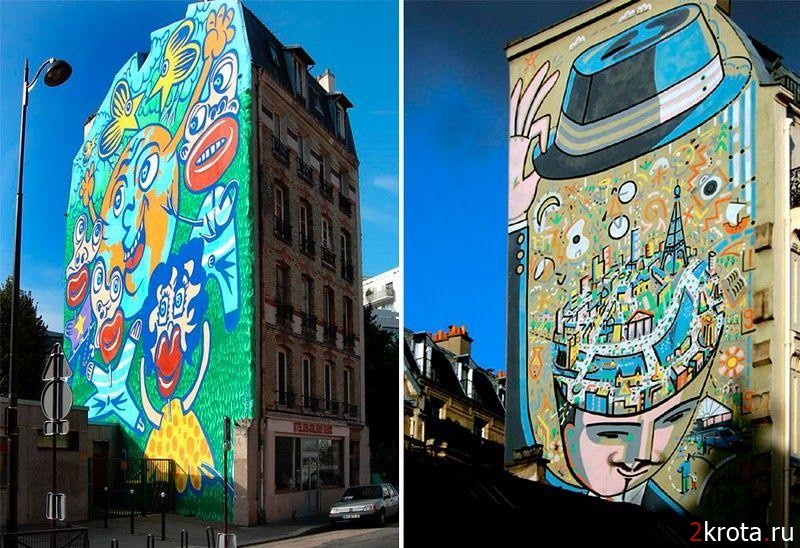 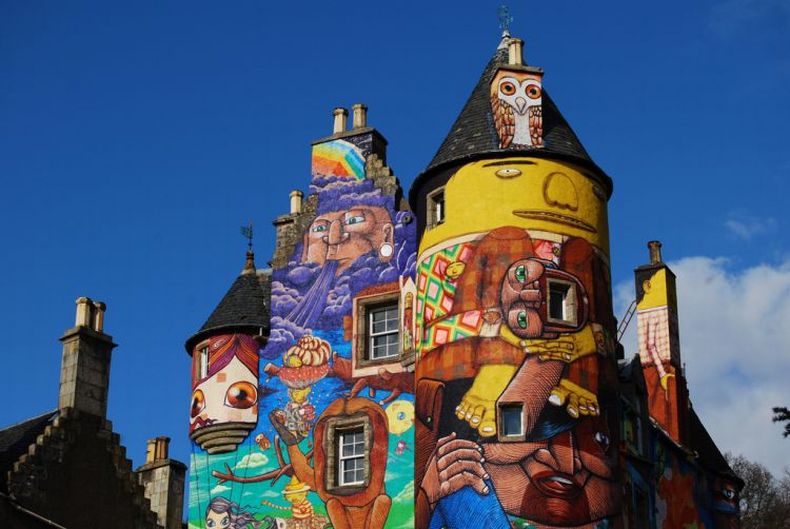 Задачи проекта: 1) Найти, сосчитать и упорядочить «серые» и заброшенные дома города2) Сделать предложения художникам и детским школам искусств разрисовать эти здания 3) Привлечь предпринимателей и депутатов города, для спонсорской помощи и поддержки 4) Согласовать «раскраску» домов с администрацией г. Нижневартовска.Гипотеза проекта: Если мы раскрасим наш город, жить в нём станет чуточку уютней, веселей. Люди не захотят уезжать отсюда, а наоборот, захотят приехать в наш город в гости.
История нашего города
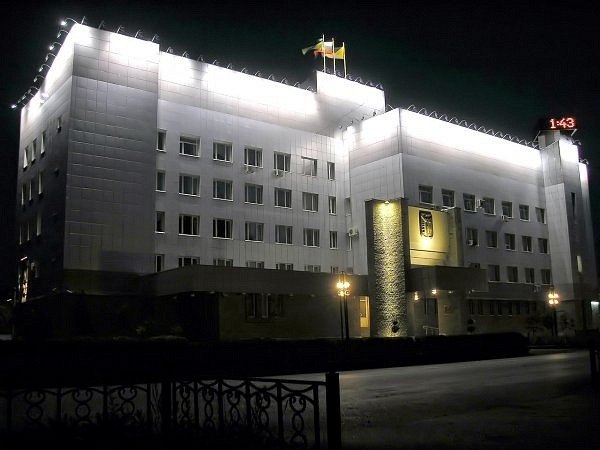 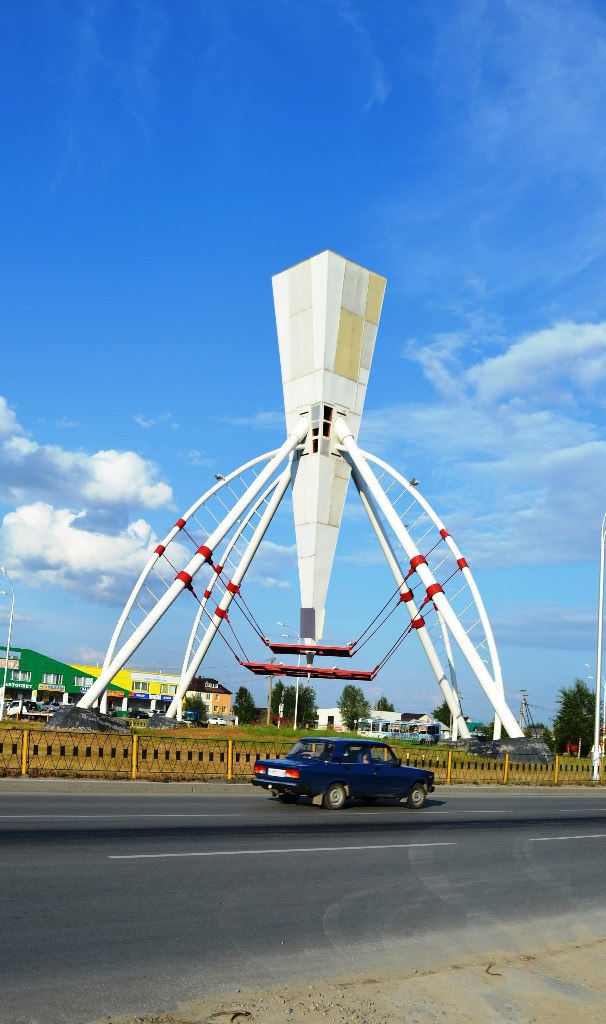 Граффити
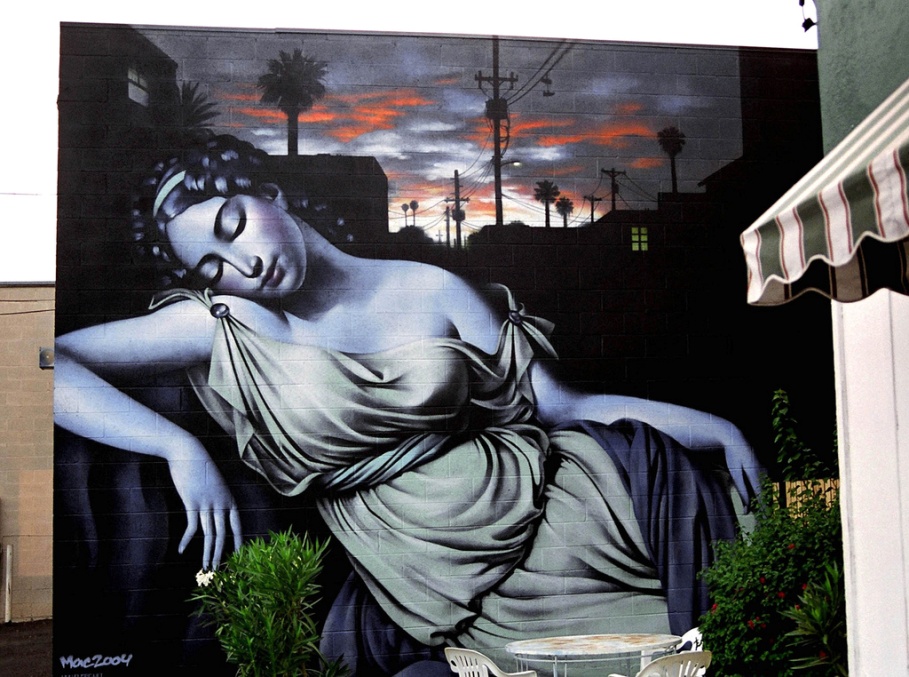 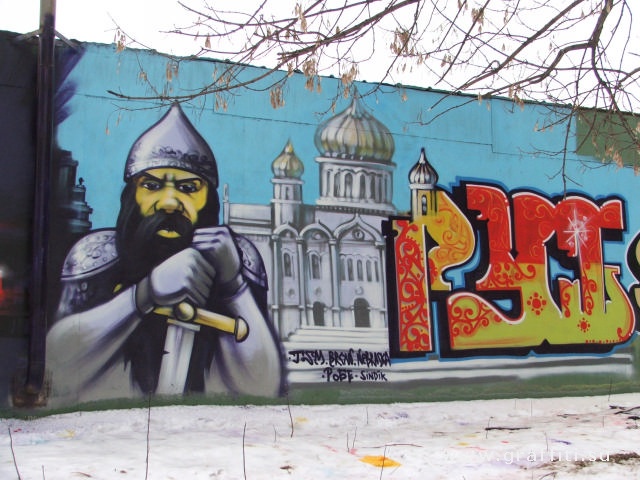 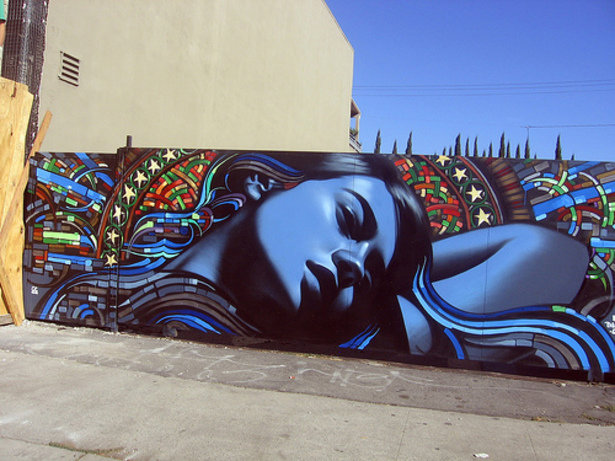 Решение проблемы
Заключение
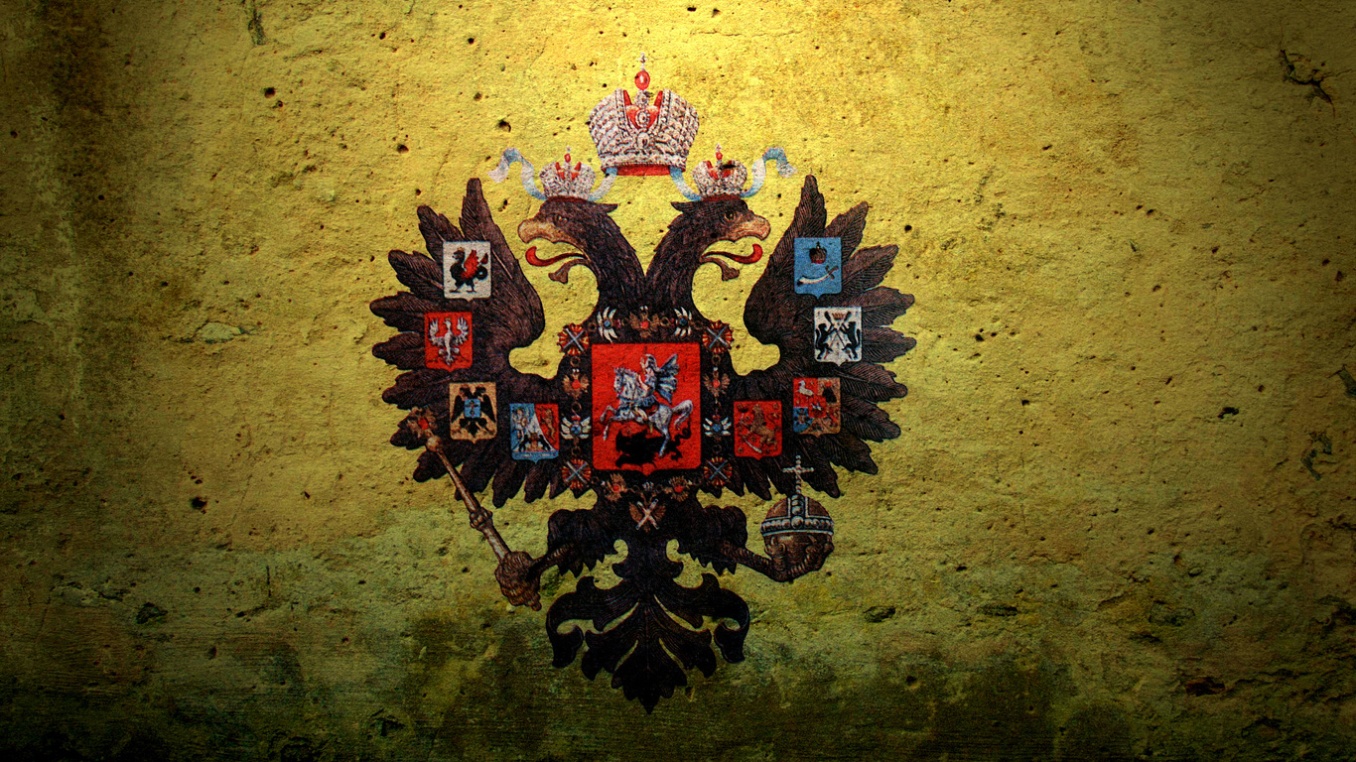 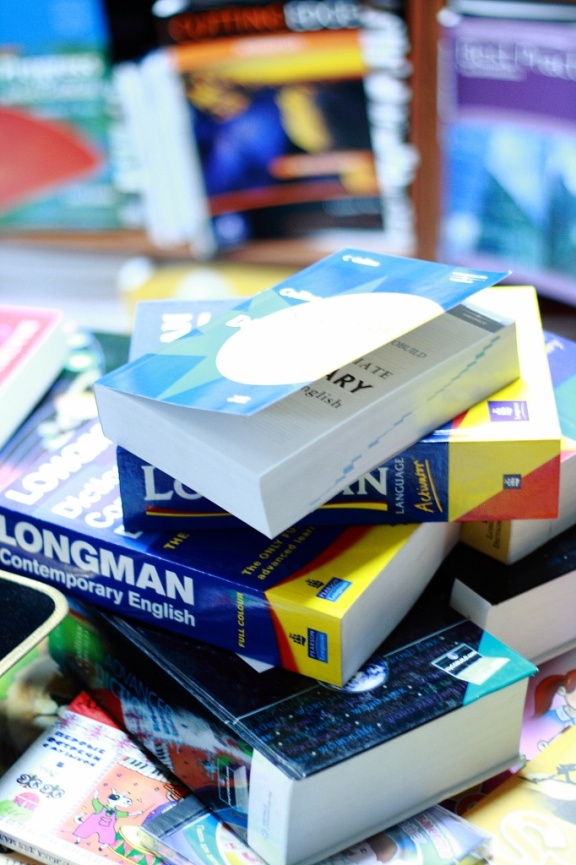